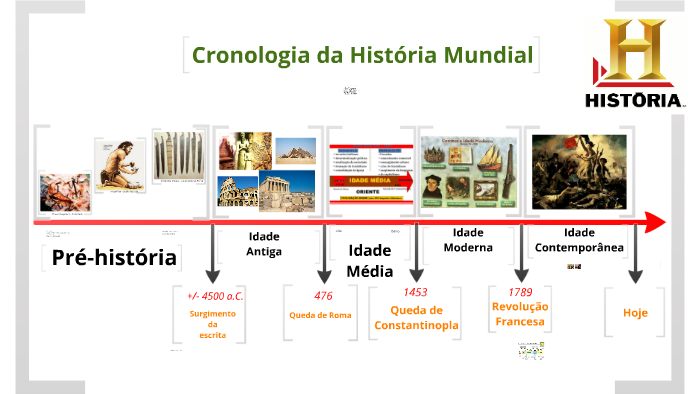 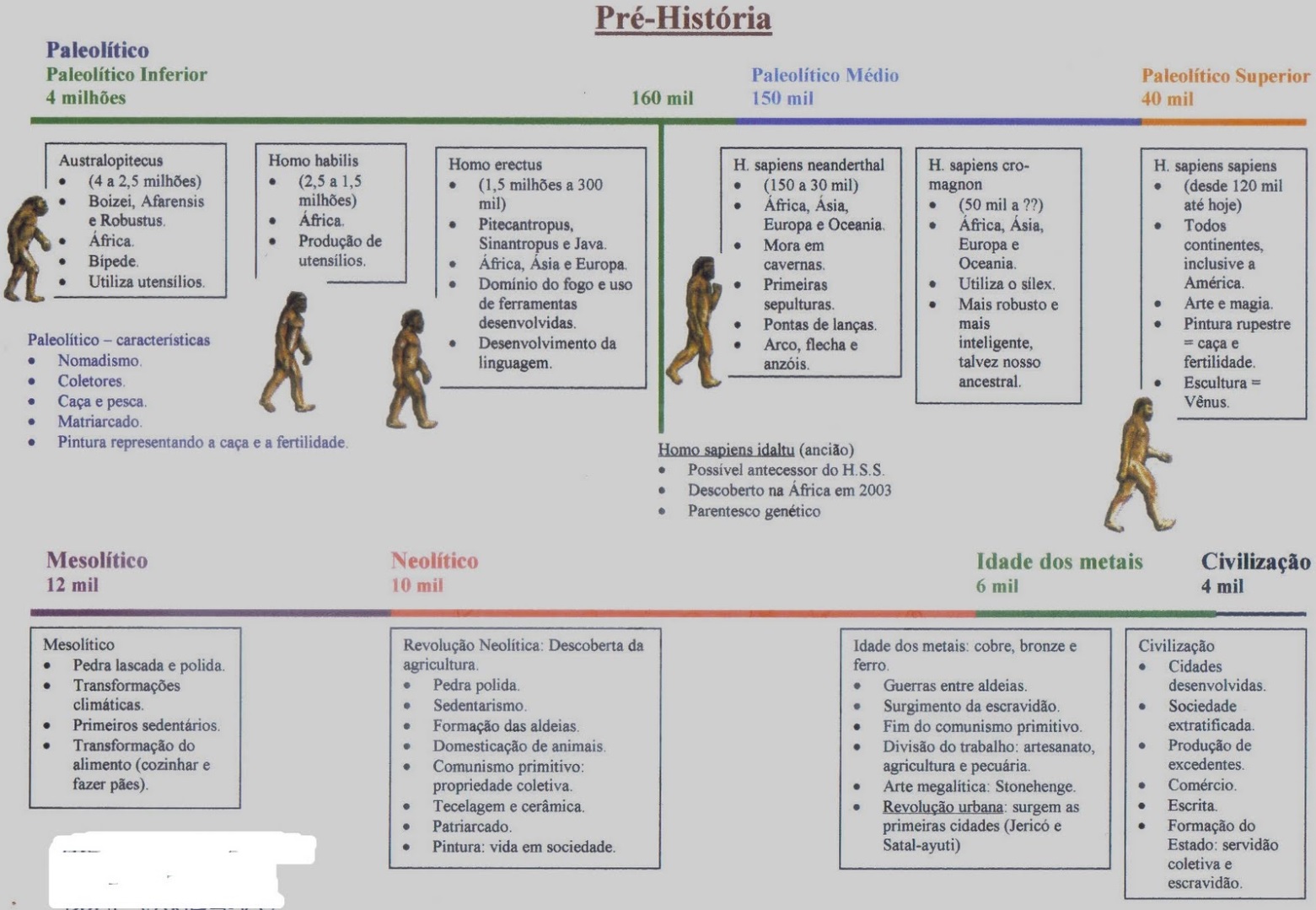 “Perguntaram a antropóloga americana Margaret Mead o que ela considerava como primeiro sinal de civilização numa cultura. Ela disse que era um fêmur que havia quebrado e logo foi curado. No reino animal ninguém sobrevive com este osso quebrado. Um fêmur curado é a evidência que alguém foi cuidado”.

Segundo a ideia de Margaret Mead, além do fêmur curado, poderíamos citar como sinal de civilização:

a) o sedentarismo
b) o enterro dos mortos
c) a domesticação de animais
d) a criação da roda
(ENEM) Se compararmos a idade do planeta Terra, avaliada em quatro e meio bilhões de anos (4,5∙109 anos), com a de uma pessoa de 45 anos, então, quando começaram a florescer os primeiros vegetais, a Terra já teria 42 anos. Ela só conviveu com o homem moderno nas últimas quatro horas e, há cerca de uma hora, viu-o começar a plantar e a colher. Há menos de um minuto percebeu o ruído de máquinas e de indústrias e, como denuncia uma ONG de defesa do meio ambiente, foi nesses últimos sessenta segundos que se produziu todo o lixo do planeta!
O texto permite concluir que a agricultura começou a ser praticada há cerca de
a) 4.550 anos.
b) 7.000 anos.
c) 900 anos.
d) 10.000 anos.
e) 68.000 anos.
4,5 Bilhões de anos
45 anos da pessoa
apenas em 1h foi iniciado a agricultura
1 ano é 0,1 Bilhões de anos
1 ano = 365 dias
365*24= 8760 horas
8760h - 0.1B
1h        - X
x=10^8/8760
x=10^8/8760
fica como aproximadamente 11415 anos
Sobre o surgimento da agricultura pode-se afirmar que:

a) Não é possível precisar um local exato para seu surgimento já que as diferentes espécies de hominídeos a desenvolveram de forma quase simultânea.
b) As primeiras espécies de plantas a serem domesticadas foram a cevada, laranja e algodão.
c) Com a agricultura, as sociedades humanas conheceram maior mobilidade, pois sua consequência direta foi o comércio de excedentes.
d) O trabalho começou a ser dividido por gêneros e daí surgem também os primeiros registros de escravidão.
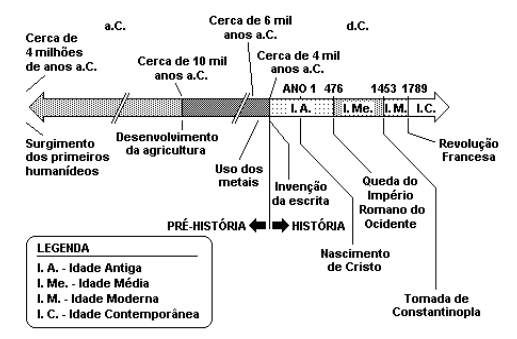 (UFPEL) Analisando a linha do tempo, no período que vai do surgimento do homem até o desenvolvimento da agricultura, encontra-se a fase 
 a) Neolítica.
 b) da invenção da escrita.
 c) dos Metais.
 d) da Antiguidade.
 e) Paleolítica.
(Udesc) – O estudo da Pré-História abrange um longo período da história humana. Uma das periodizações mais conhecidas distingue pelo menos dois grandes períodos. Sobre esses períodos e suas distinções, é incorreto afirmar: 

a) No período denominado como neolítico dá-se a descoberta e o controle do fogo, uma das maiores conquistas desse período, que permitiu aos seres humanos a fundição dos metais. 
b) De modo bem geral, o período paleolítico está para as sociedades de caçadores-coletores assim como o período neolítico está para a agricultura e a criação de animais. 
c) Tanto o termo paleolítico quanto o neolítico referem-se à forma de tratamento da pedra. 
d) O período denominado como paleolítico se inicia há aproximadamente 4 milhões de anos, e se estende até cerca de 10000 anos. 
e) O período denominado como neolítico se inicia há aproximadamente 8000 a.C. e se estende até, aproximadamente, 4000 a.C.